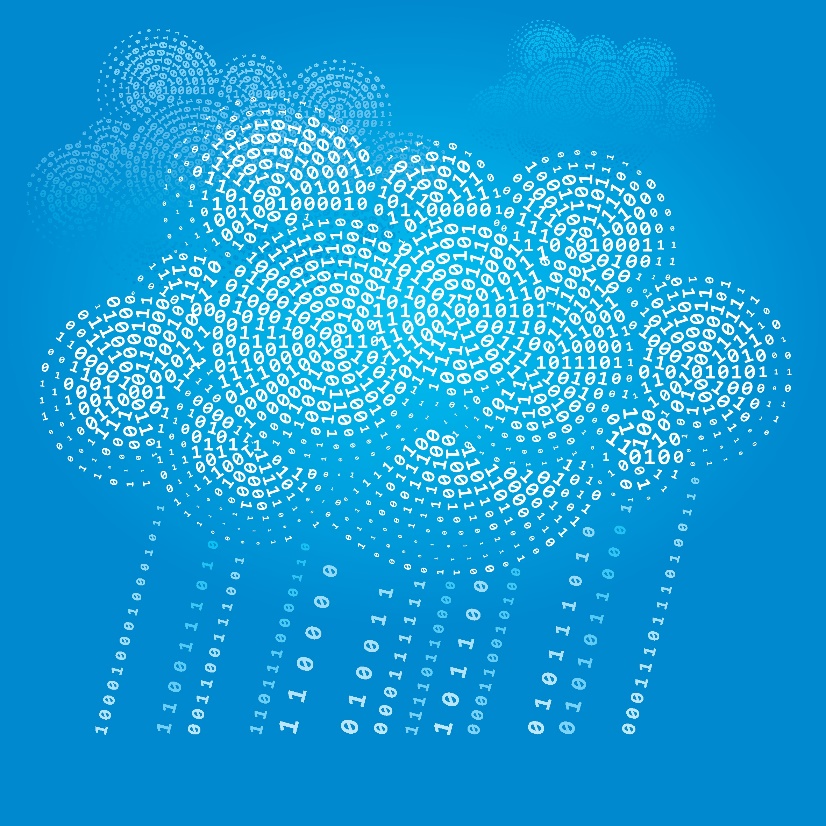 GDPR – Staus
Ludus (31.05.21, SIJA)
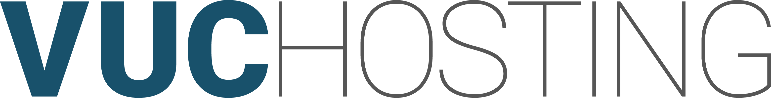 Agenda
Forventningsafstemning for mødet
Baggrund
Projektstyringsskifte
Samarbejde med STIL/STUK
Status
Fremtid
Databehandleraftaler
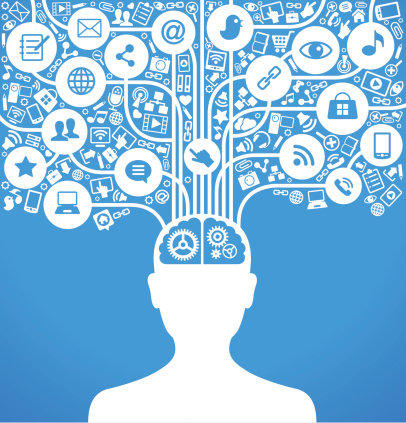 [Speaker Notes: 13:00 – 13:05
Husk at vise hvor materialet ligger på hjemmesiden]
Mødet i dag
Præsentation 
Praktisk ved spørgsmål til oplæg
Praktisk ved spørgsmål til andre forhold
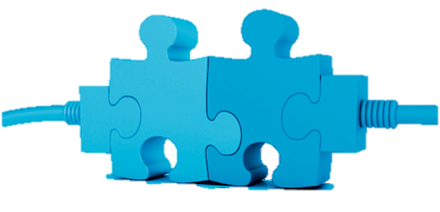 Kort baggrund
Projekt startet op internt i sektoren allerede ved Persondataforordningens ikrafttræden.

Udviklingsarbejde i form af krav og ønsker

Fokus på massesletning af data

Review med EG (dengang DXC)

Løsningsbeskrivelse

Pause/Ludus opkøbes
Projektstyringsskifte
Mediebevågenhed og myndighedskrav

Liste af arkiveringskrav

EG hjemtager projektstyring

VUCHosting, EG og DAF opretter 3. partssamarbejde
Samarbejde med STIL/STUK
Høringssvar

Leverandørmødekredsen

Følgegruppe for studieadministrative systemer

Referencegruppe for GDPR og dataetik

Konkrete møder omkring liste af arkiveringsskrav
Status
Rapport med overordnet kravspecifikation er udarbejdet
EG arbejder nu på proof of concept for eksamensbeviser som pilot-emne
EG arbejder sideløbende på liste af arkiveringsobjekter
Filarkivsløsning skitseres
Sidste afklaring afventer STIL (arkiveringslisten)
SU
Deltagerbetaling
OBU (udredninger)
Fremtid
Frist for arkivering og sletning er udgangen af oktober – dette drøftes løbende. 
Overordnede krav til løsningens sikkerhedsniveau skal fastlægges
Ændringerne skal revideres med ny ISAE 3402
Indførelse af ISAE 3000 skal implementeres
Andre ønsker til systemet skal afklares som værende myndighedskrav eller udviklingsprojekter
Links
Seneste nyt om projektet med massesletning
https://vuchosting.dk/udviklingsprojekt-persondata.html

Arkiveringskravslisten fra STIL
https://www.stil.dk/administration-og-infrastruktur/frit-valg-af-studieadministrative-systemer/overgange/opbevaringskrav

Adviseringer om ændringer
https://www.stil.dk/administration-og-infrastruktur/systemrevision-af-studieadministrative-systemer/advisering-om-aendringer
Databehandleraftaler
VUC til EG 
Disse er forhandlet til en fælles grundform, som er sendt ud

VUCHosting til EG
Denne er nyligt færdigforhandlet – forventes underskrevet i næste uge

VUC til VUCHosting
Denne har fået et nyt review, og er opdateret med underdatabehandlere. 
Afventede afklaring i forhold til ny ”MitID-løsning”
Tak for i dag